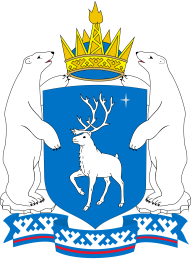 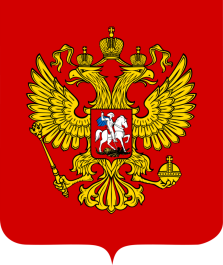 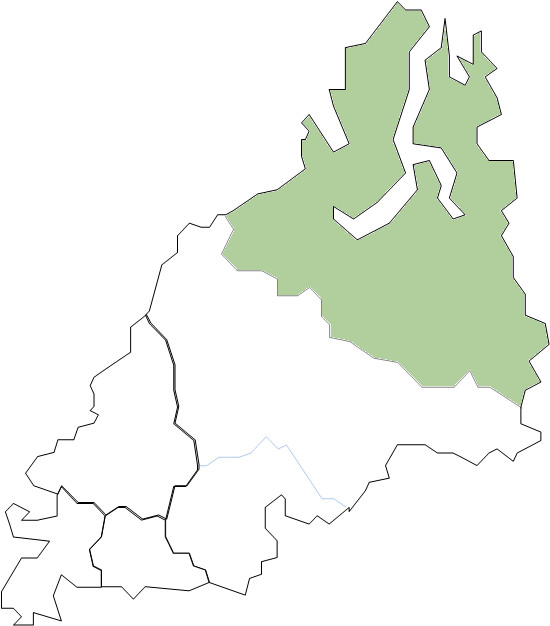 НАЦИОНАЛЬНЫЙ ПРОЕКТ
МАЛОЕ И СРЕДНЕЕ ПРЕДПРИНИМАТЕЛЬСТВО И ПОДДЕРЖКА ИНДИВИДУАЛЬНОЙ ПРЕДПРИНИМАТЕЛЬСКОЙ ИНИЦИАТИВЫ
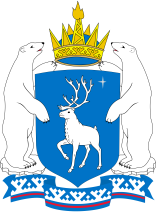 ЧИСЛЕННОСТЬ СУБЪЕКТОВ МАЛОГО И СРЕДНЕГО ПРЕДПРИНИМАТЕЛЬСТВА, ВКЛЮЧАЯ ИНДИВИДУАЛЬНЫХ ПРЕДПРИНИМАТЕЛЕЙ *
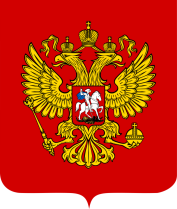 * Источник: Единый реестр субъектов МСП ФНС России на 10.08.2019
ЧИСЛЕННОСТЬ ЗАНЯТЫХ В СФЕРЕ МАЛОГО И СРЕДНЕГО ПРЕДПРИНИМАТЕЛЬСТВА, ВКЛЮЧАЯ ИНДИВИДУАЛЬНЫХ ПРЕДПРИНИМАТЕЛЕЙ *
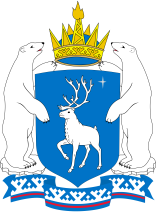 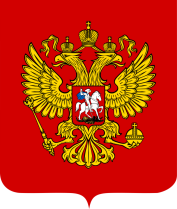 РИСК НЕ ДОСТИЖЕНИЯ ЦЕЛЕВОГО ПОКАЗАТЕЛЯ «ЧИСЛЕННОСТЬ ЗАНЯТЫХ В СФЕРЕ МАЛОГО И СРЕДНЕГО ПРЕДПРИНИМАТЕЛЬСТВА» В СВЯЗИ С ОТРИЦАТЕЛЬНОЙ ДИНАМИКОЙ ЧИСЛЕННОСТИ ЗАНЯТЫХ В СЕКТОРЕ МАЛОГО И СРЕДНЕГО ПРЕДПРИНИМАТЕЛЬСТВА
* Источник: Единый реестр субъектов МСП ФНС России на 10.08.2019
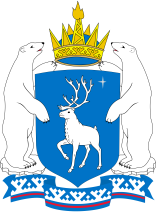 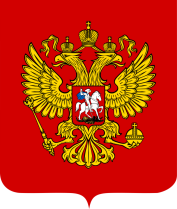 ДОЛЯ ЧИСЛЕННОСТИ СУБЪЕКТОВ МАЛОГО И СРЕДНЕГО ПРЕДПРИНИМАТЕЛЬСТВА НА ДУШУ НАСЕЛЕНИЯ, %
ДОЛЯ ЗАНЯТЫХ В СФЕРЕ МАЛОГО И СРЕДНЕГО ПРЕДПРИНИМАТЕЛЬСТВА  К ЧИСЛЕННОСТИ  НАСЕЛЕНИЯ  В СУБЪЕКТАХ РФ, ОТНОСЯЩИХСЯ К АРКТИЧЕСКОЙ ЗОНЕ*
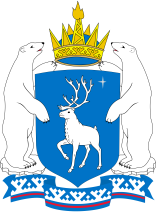 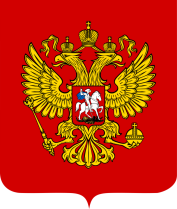 8,3% СРЕДНИЙ ПОКАЗАТЕЛЬ ПО СУБЪЕКТАМ АРКТИЧЕСКОЙ ЗОНЫ
* Источник: Единый реестр субъектов МСП ФНС России на 10.08.2019
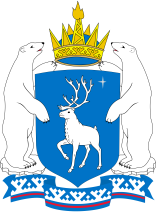 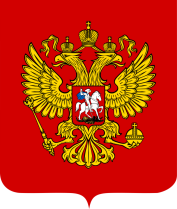 ИНВЕСТИЦИОННЫЙ РЕЙТИНГ АГЕНТСТВА СТРАТЕГИЧЕСКИХ  ИНИЦИАТИВ
РЕГУЛЯТОРНАЯ СРЕДА
среднее количество процедур, необходимых для получения разрешений на строительство;
ИНСТИТУТЫ ДЛЯ БИЗНЕСА
наличие и качество регионального законодательства о механизмах защиты и поддержки инвесторов;
 оценка регулирующего воздействия органов власти;
количество запрошенных дополнительных документов у предприятия в год;
 среднее количество контрольно-надзорных мероприятий в год;
доля компаний, столкнувшихся с давлением со стороны органов власти или естественных монополий;
ИНФРАСТРУКТУРА И РЕСУРСЫ
оценка качества дорожных сетей предпринимателями;
оценка объектов инвестиционной инфраструктуры предпринимателями;
оценка мер государственной финансовой поддержки;
ПОДДЕРЖКА МАЛОГО  ПРЕДПРИНИМАТЕЛЬСТВА
 оценка консультационных и образовательных услуг, оказываемых организациями инфраструктуры поддержки малого предпринимательства
2018 год
50 место
2019 год
67 место
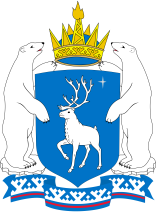 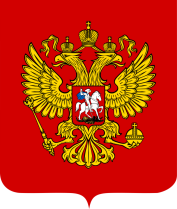 Из доклада Уполномоченного при Президенте Российской Федерации по защите прав предпринимателей
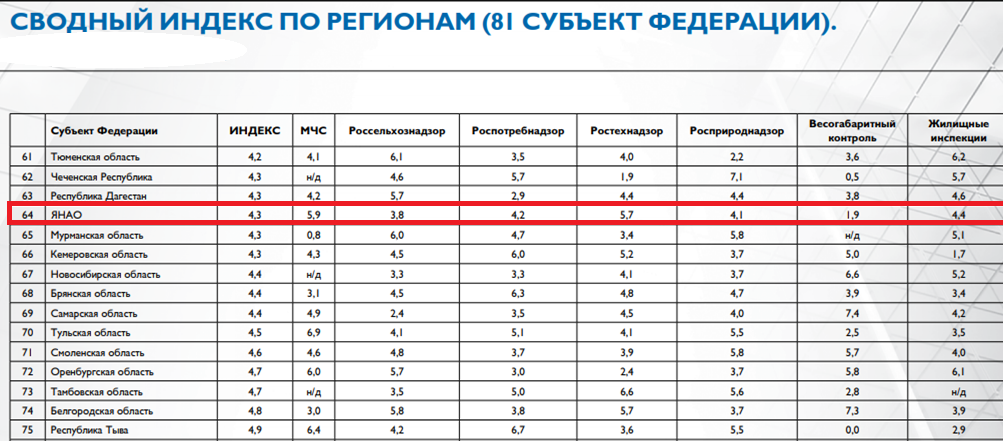 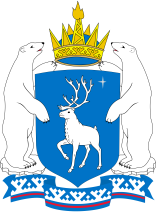 Расчет показателей контрольно-надзорных органов на примере Северо-Уральского управления Ростехнадзора (по ЯНАО)
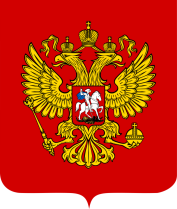 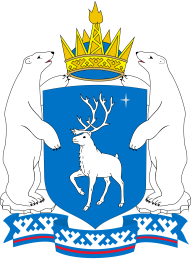 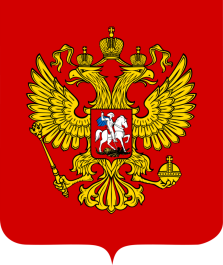 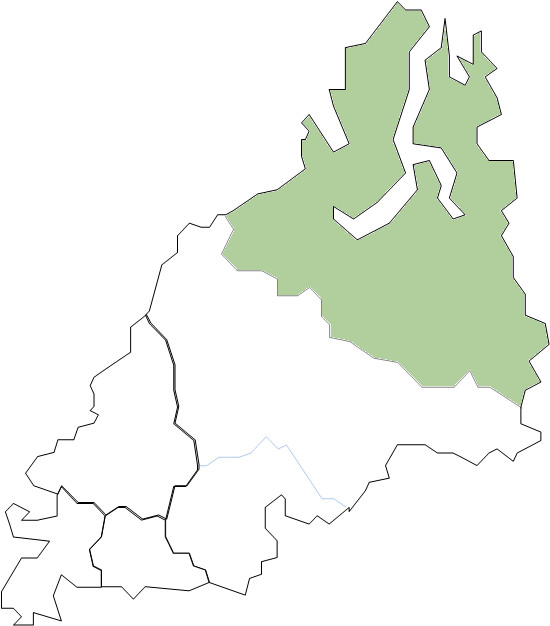 НАЦИОНАЛЬНЫЙ ПРОЕКТ
МЕЖДУНАРОДНАЯ КООПЕРАЦИЯ И ЭКСПОРТ
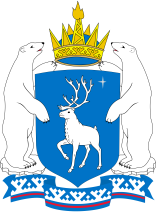 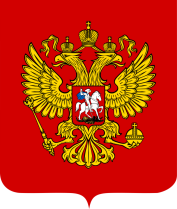 Экспортный потенциал Ямало-Ненецкого автономного округа
99,7% экспорта – топливно-энергетические товары *
Одно из направлений диверсификации экспорта - «Экспорт продукции АПК»:
 мясо оленя, шкуры оленя, панты;
 продукция рыболовства;
 дикоросы.
* Источник: ФТС России, АО «Российский экспортный центр» данные за 2018 год
Объем добычи водных  биологических ресурсов в  Ямало-Ненецком автономном округе*
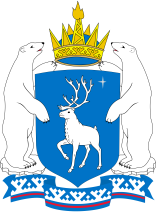 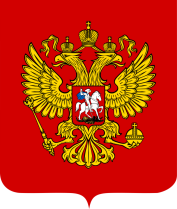 * Источник: Росрыболовство
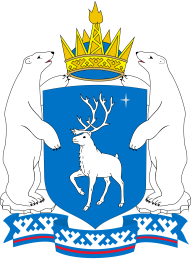 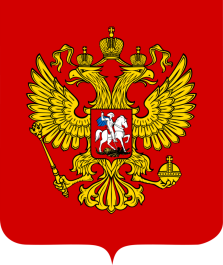 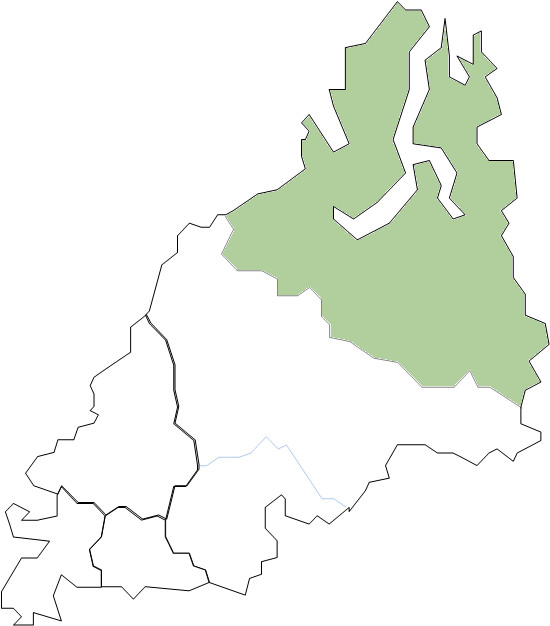 НАЦИОНАЛЬНЫЙ ПРОЕКТ
ПРОИЗВОДИТЕЛЬНОСТЬ ТРУДА И ПОДДЕРЖКА ЗАНЯТОСТИ
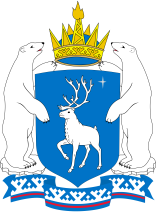 УКАЗ ПРЕЗИДЕНТА РОССИЙСКОЙ ФЕДЕРАЦИИ ОТ 7 МАЯ 2012 ГОДА № 596 «О ДОЛГОСРОЧНОЙ ГОСУДАРСТВЕННОЙ ЭКОНОМИЧЕСКОЙ ПОЛИТИКЕ»
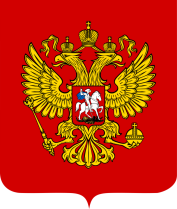 *по оценке Правительства Ямало-Ненецкого автономного округа